高雄醫學大學
計畫管理系統操作簡報
T.3.0.27
110年9月
計畫申請登錄
請至校務資訊系統登錄帳號密碼後
進入T.3.0.27已申請計畫登錄和詳細資訊
計畫基本資料
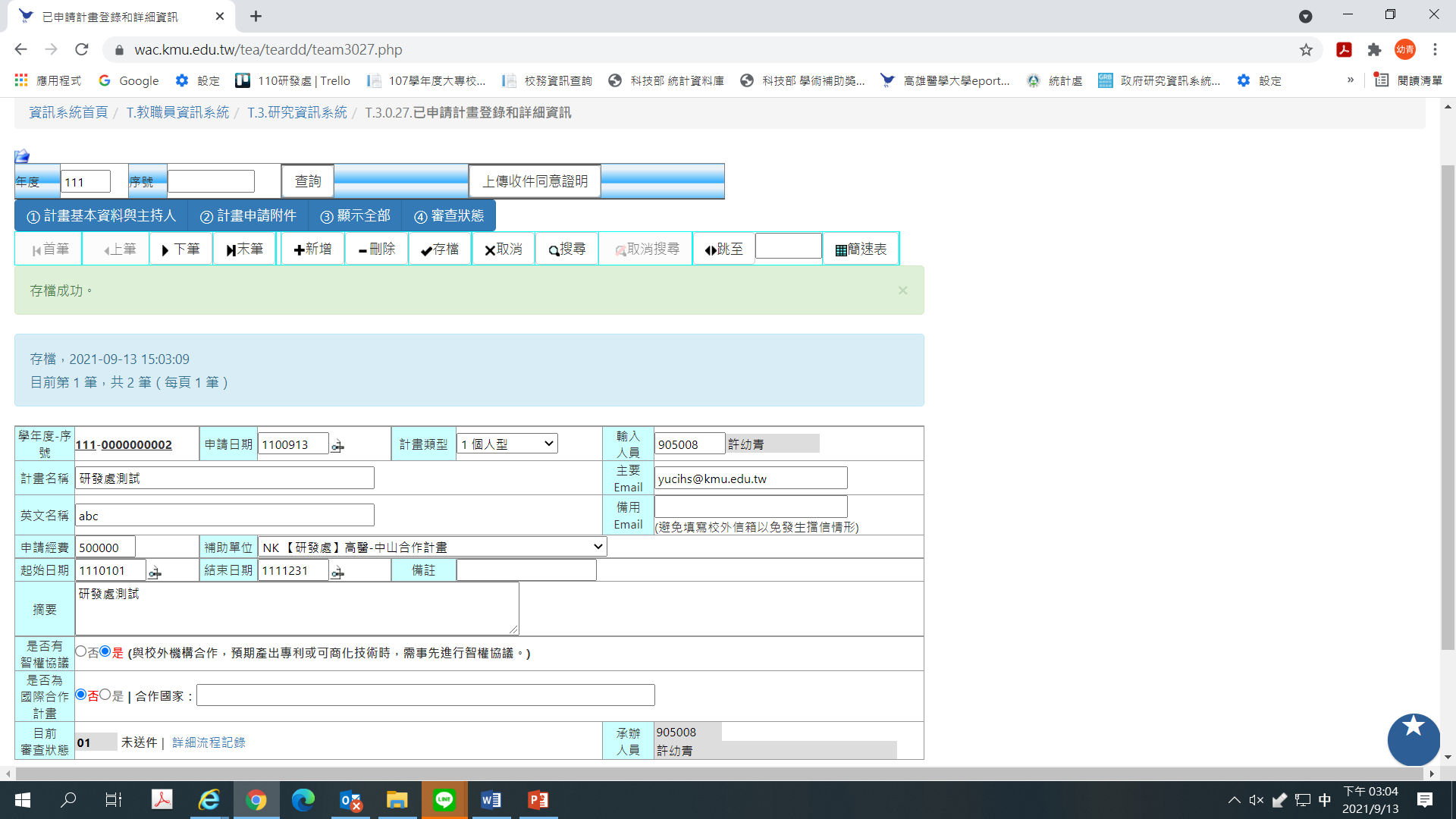 1.請先輸入申請計畫之年度
4.請壓存檔按鈕
2.請壓新增按鈕
5. 請往下填寫計畫主持人資料
3.請將底下欄位填入資料
計畫主持人資料
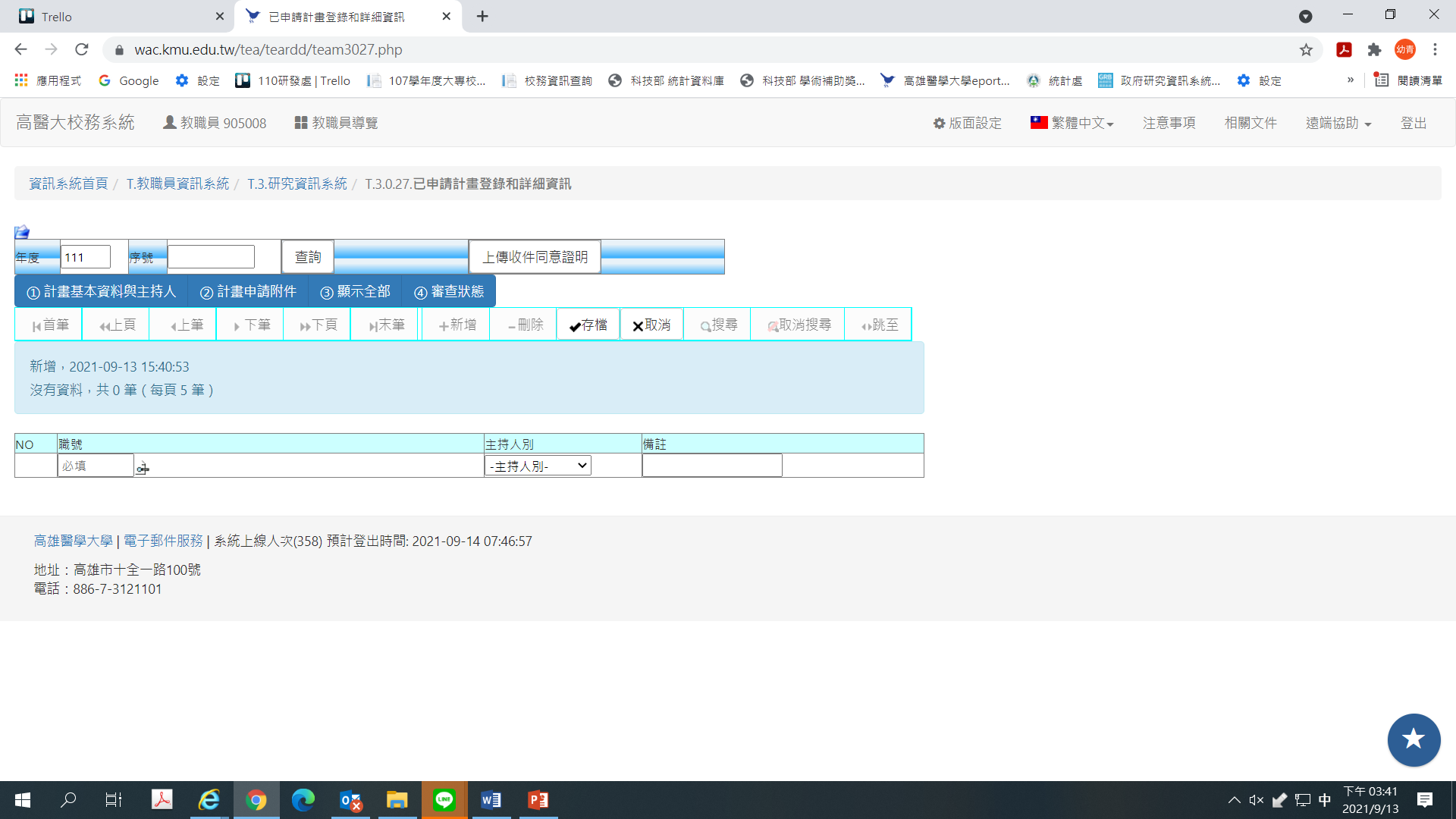 1.請壓新增按鈕
3.請壓存檔按鈕
2.請填入職號及主持人別
4.請接續填寫計畫申請附件
計畫申請附件
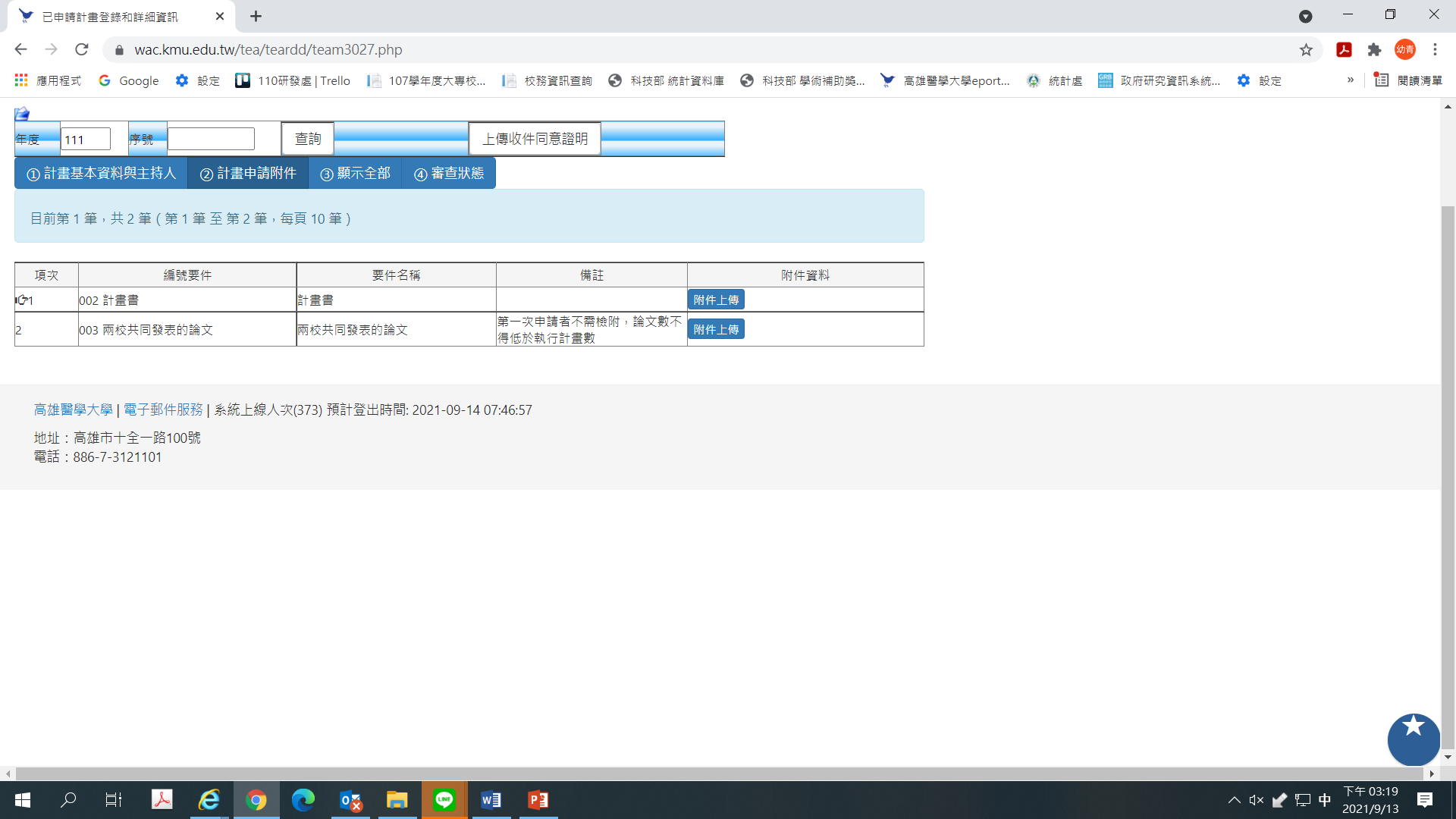 1.請壓計畫申請附件
2.請上傳申請計畫附件
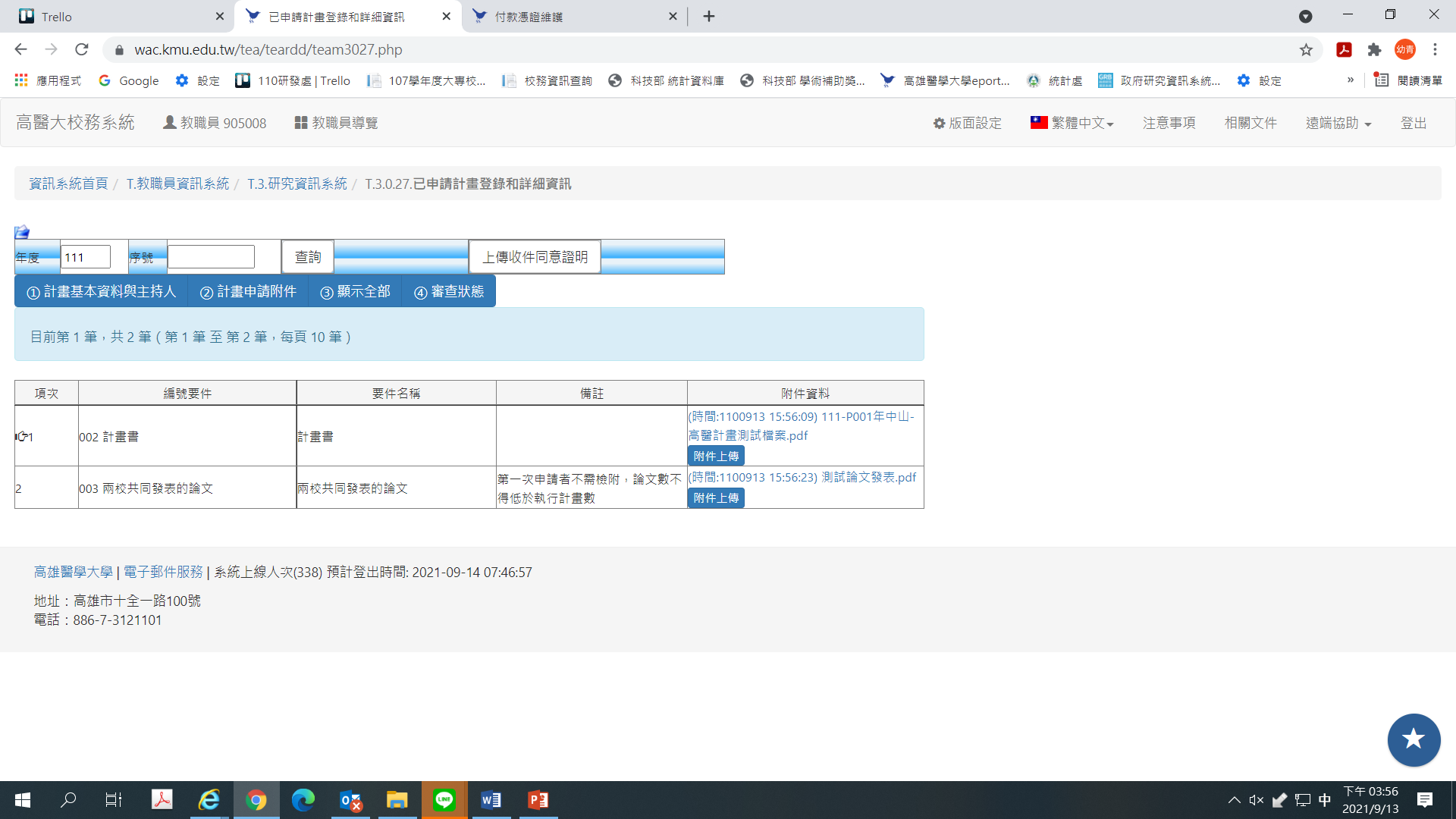 3.上傳成功後會有上傳時間及檔案名稱的紀錄
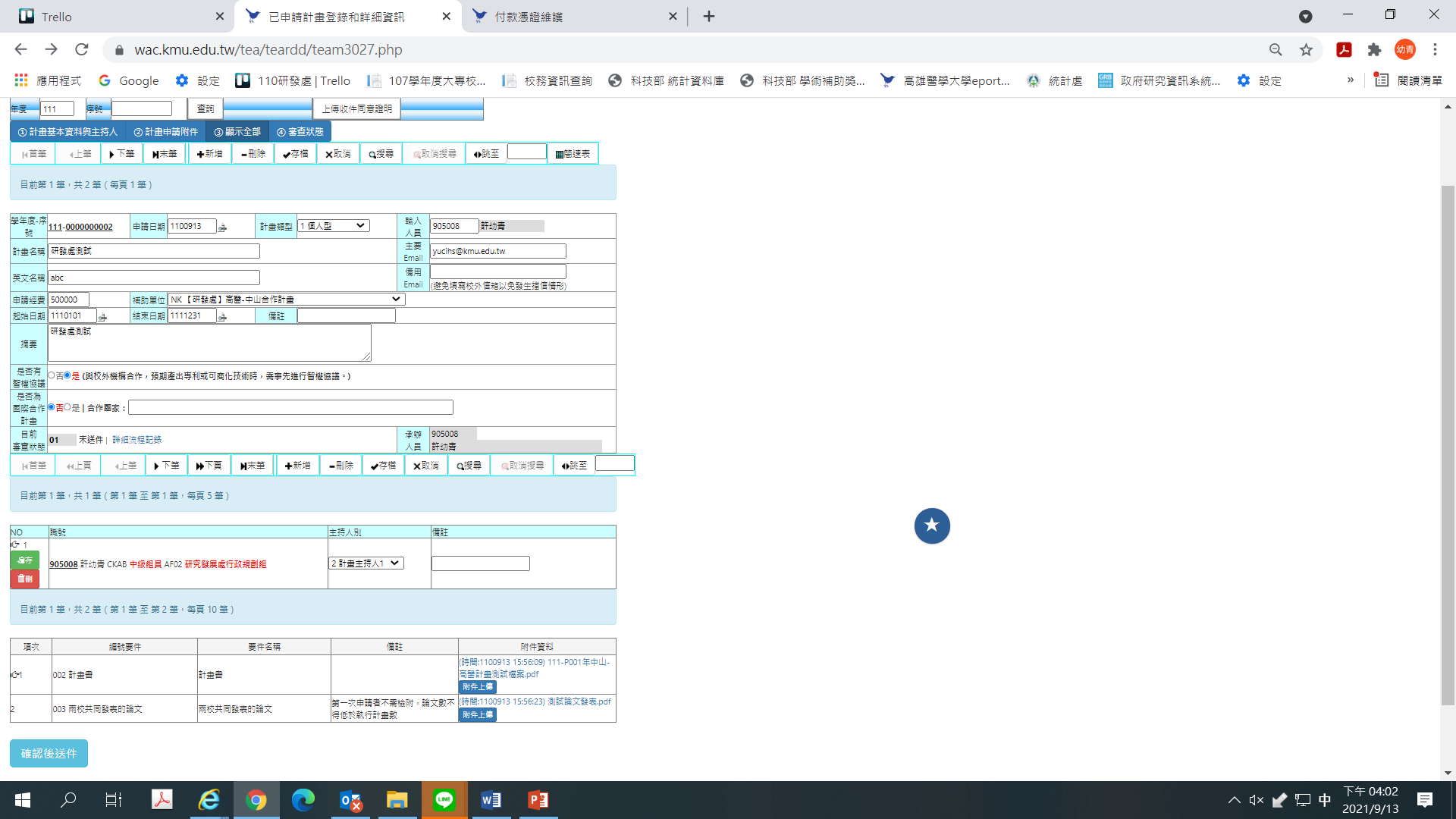 1.請壓顯示全部的按鈕
2.請確認基本資料及附件
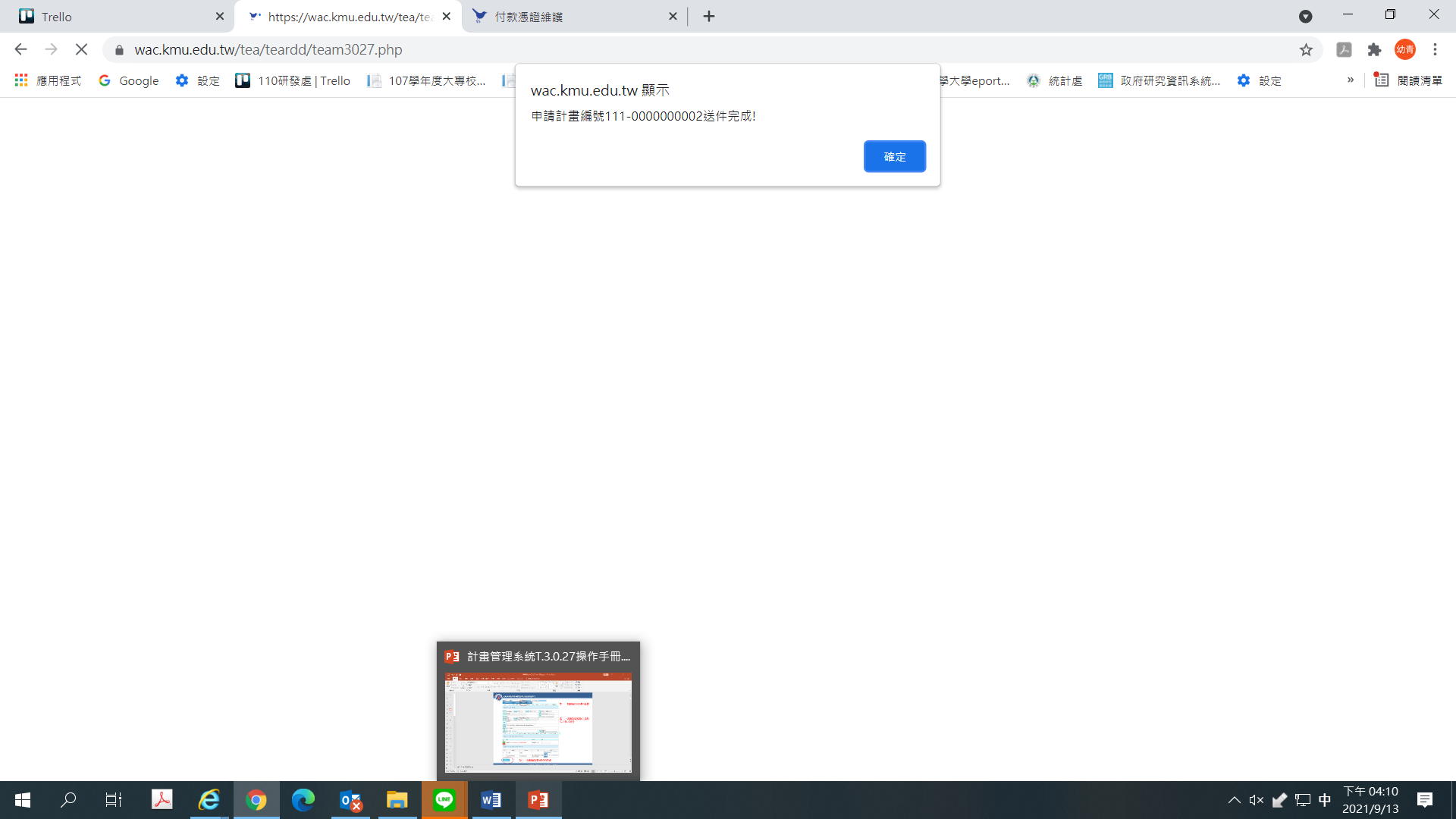 4.出現送件完成資訊
3.請壓確認後送件按鈕
計畫審查進度
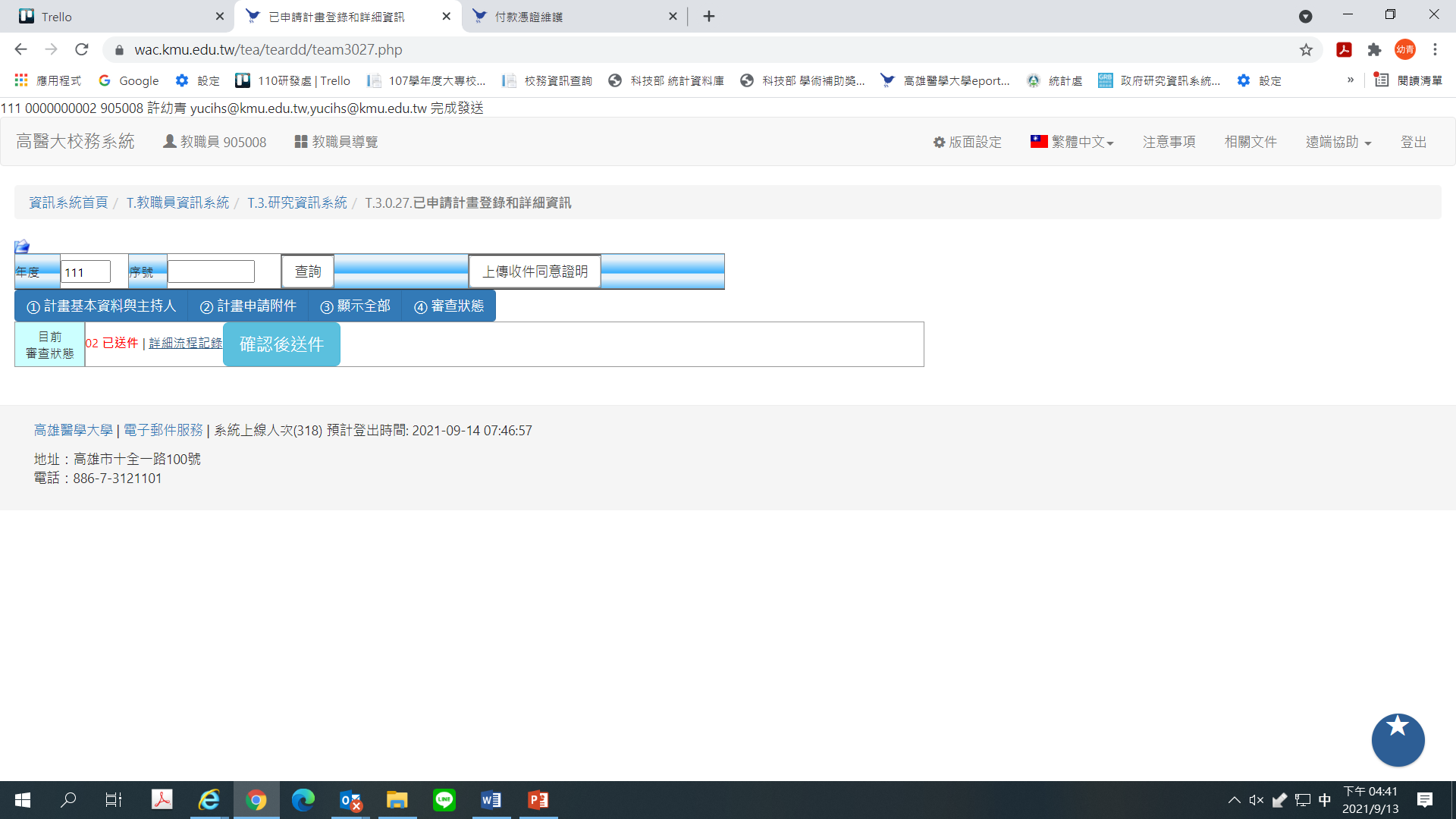 1.請壓審查狀態按鈕
2.請確認是否為０２已送件
3.可壓詳細流程紀錄確認目前狀態
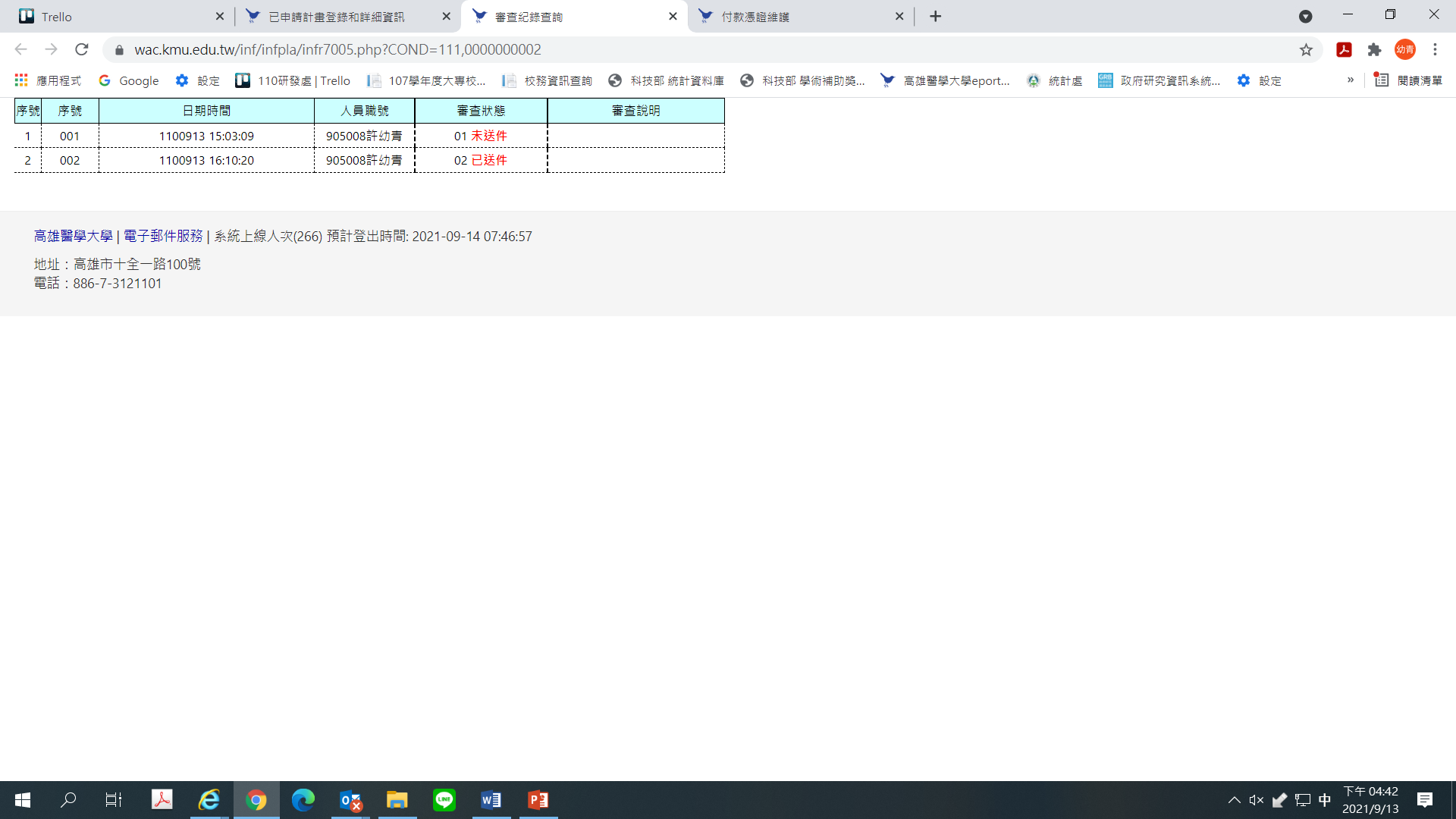 對於計畫申請系統有任何問題
歡迎隨時詢問，謝謝！
２３０４（許幼青）